Data Logger
Michael Jang
Jacob Drewniak
Team #10
Introduction
Intake CAN messages and store it into an SD card. 

Read stored data through USB and Bluetooth
Objective
The current logger that is used by the Illini Motorsports FSAE team is very expensive and difficult to use
Our data logger will reduce cost issue and have a simple one step process for reading the data
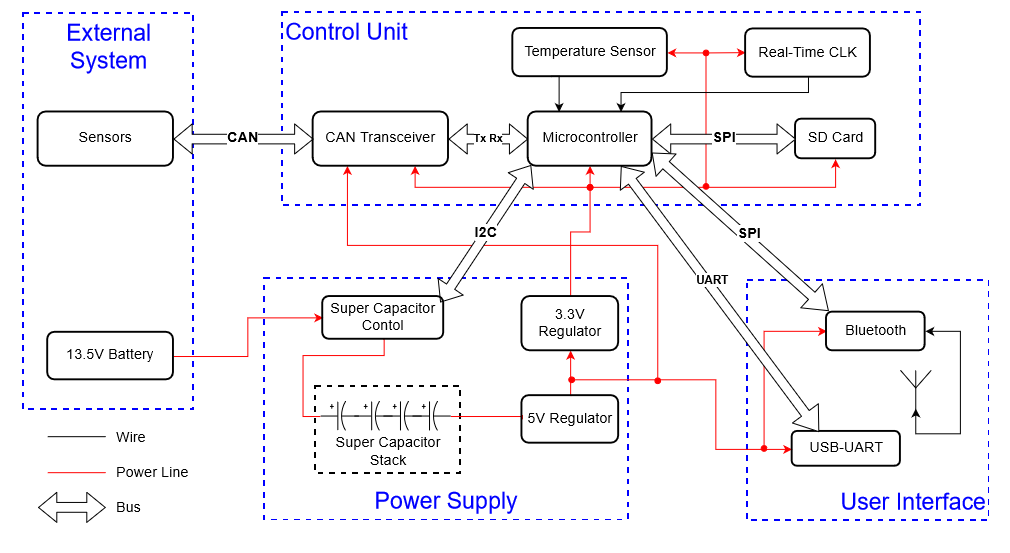 Data Flow
CAN Transceiver
Microcontroller
SD Card
SPI
UART
SPI
CAN Bus
USB
Bluetooth
Typical CAN Message
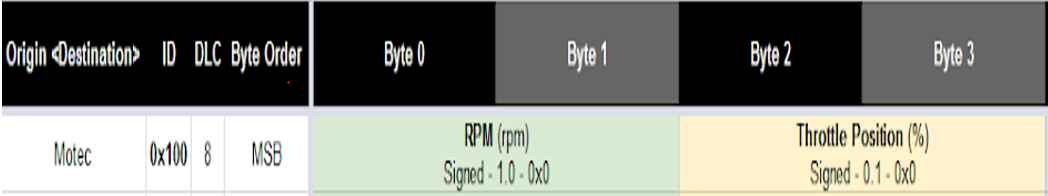 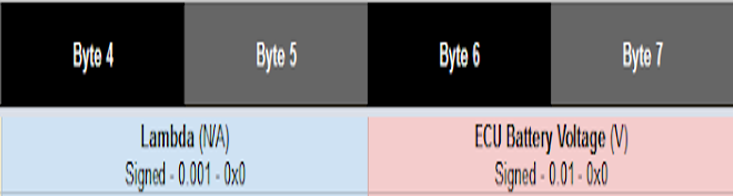 Super Capacitor Calculation
Conclusion
Add Bluetooth headers and integrate Bluetooth
Wrap up software integration
Develop software on the receiving end of data to parse and display in a readable format
Questions?